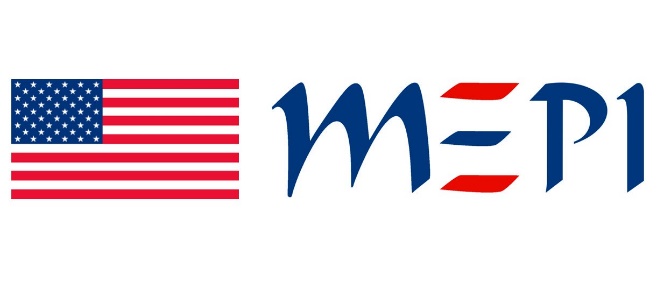 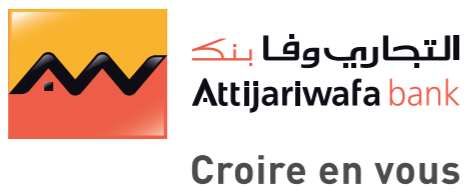 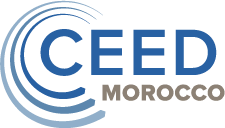 Fintech Catalyst Program Coaching session 1 & 2
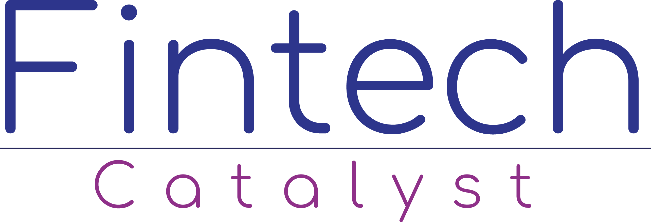 Pourquoi faire appel à 
une startup ?
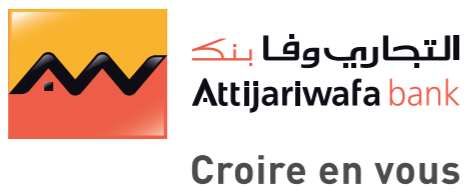 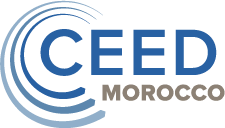 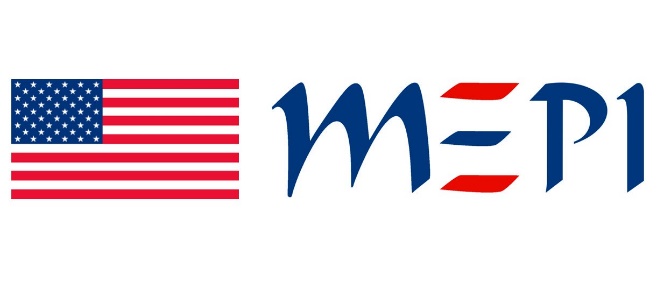 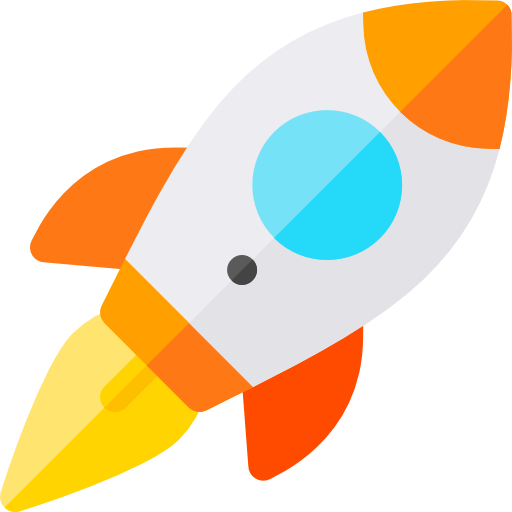 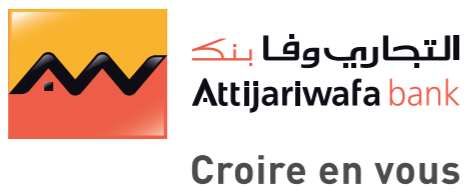 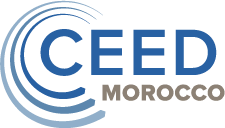 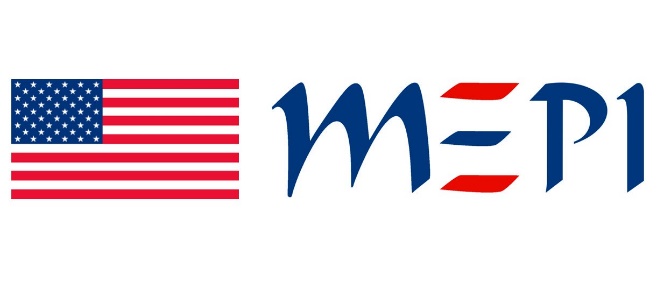 Qualités d’une startup
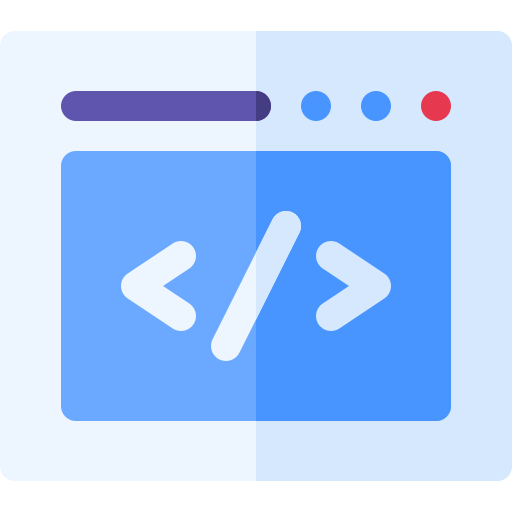 Métier
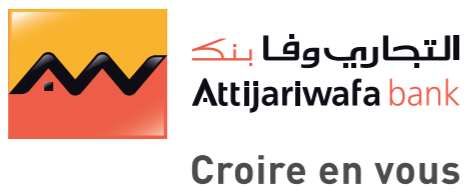 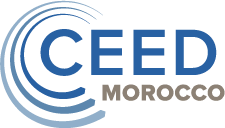 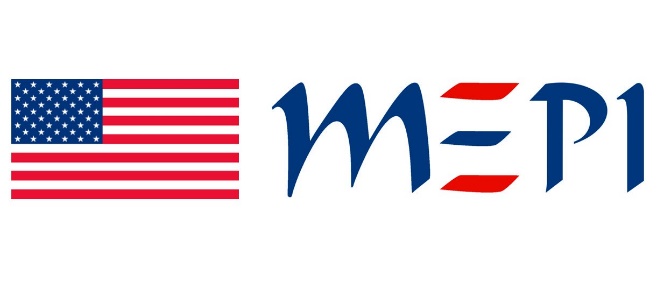 Qualités d’une startup
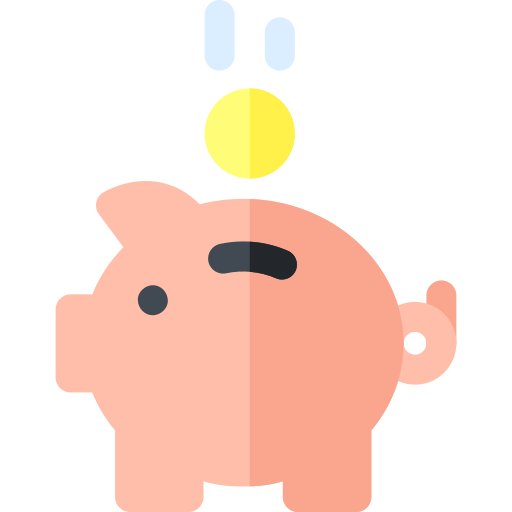 Métier
Rentabilité
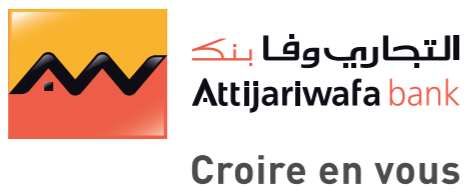 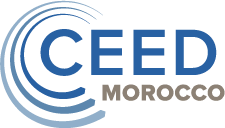 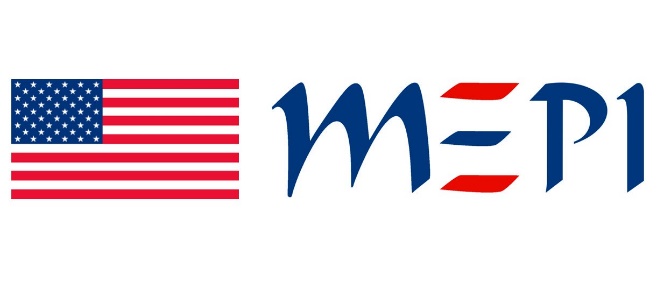 Qualités d’une startup
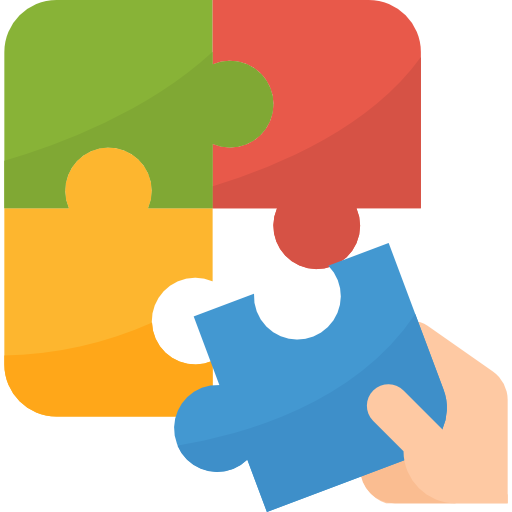 Métier
Rentabilité
Amour du problème
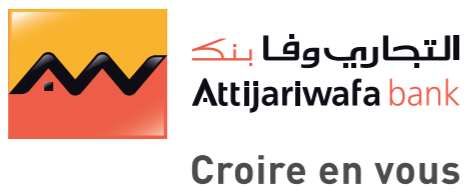 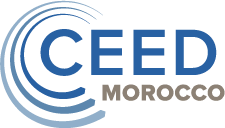 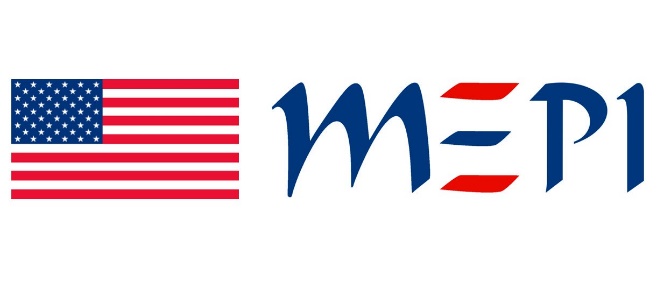 Qualités d’une startup
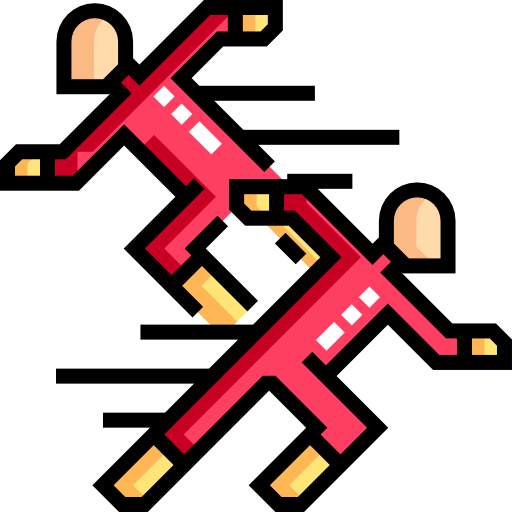 Métier
Rentabilité
Amour du problème
Agilité
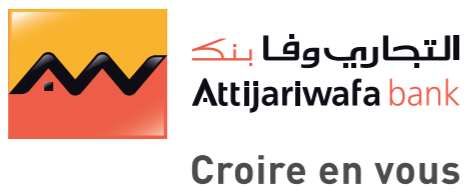 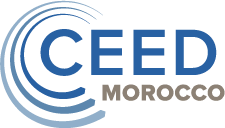 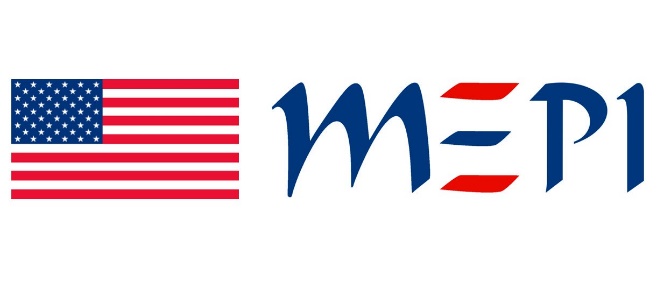 Qualités d’une startup
Métier
Rentabilité
Amour du problème
Agilité
Agilité
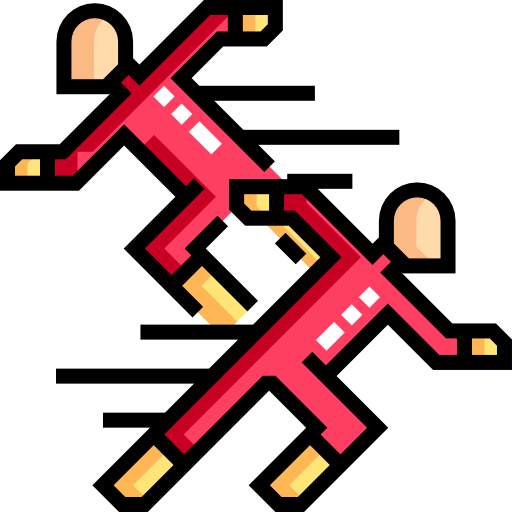 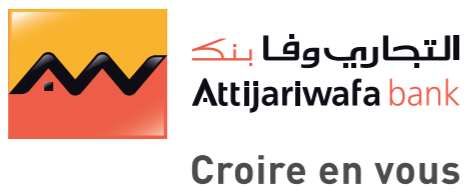 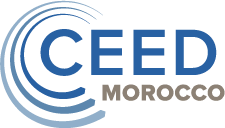 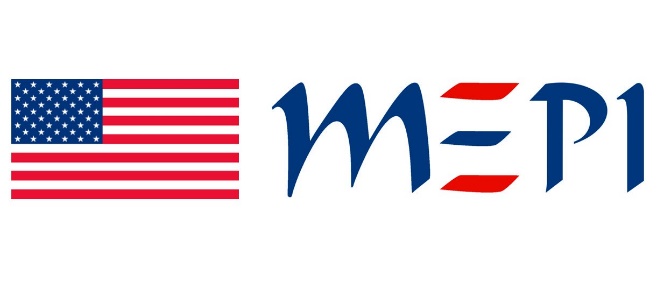 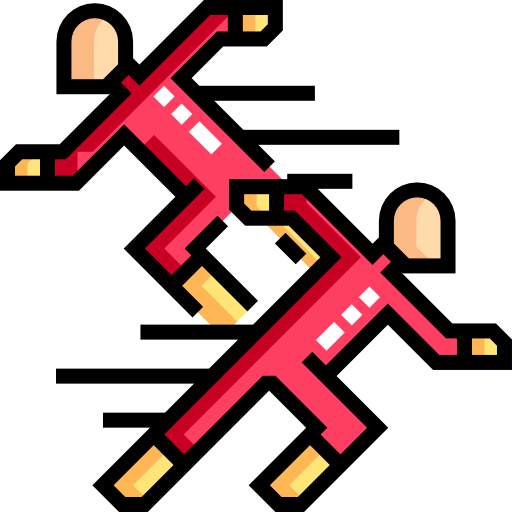 Qualités d’une startup
Métier
Rentabilité
Amour du problème
Agilité
Agilité
Agilité
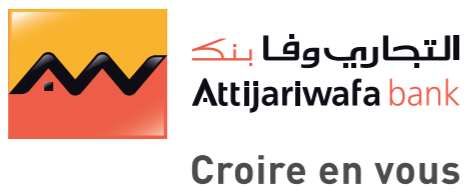 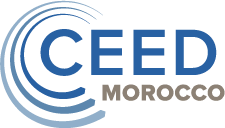 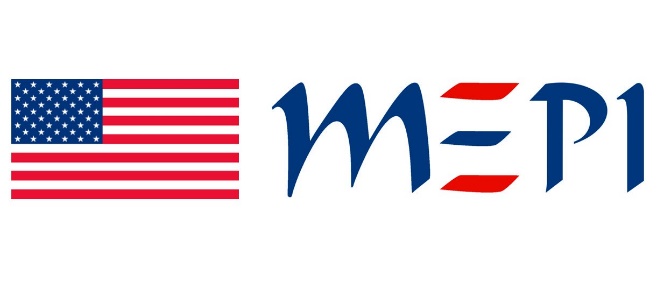 Finalité
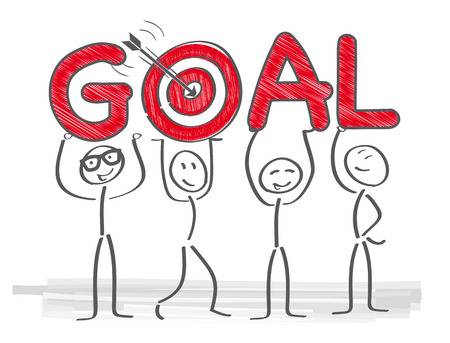 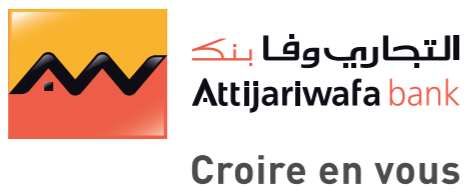 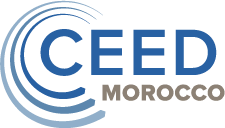 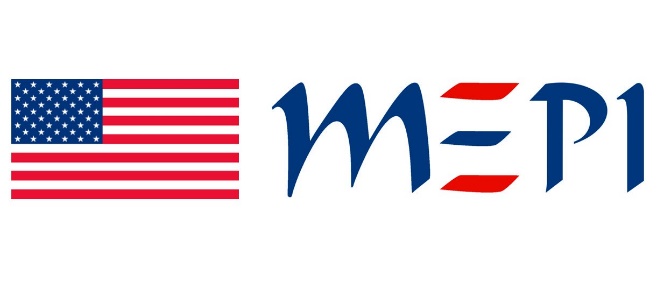 Finalité
Communiqué RP
POC et Solution
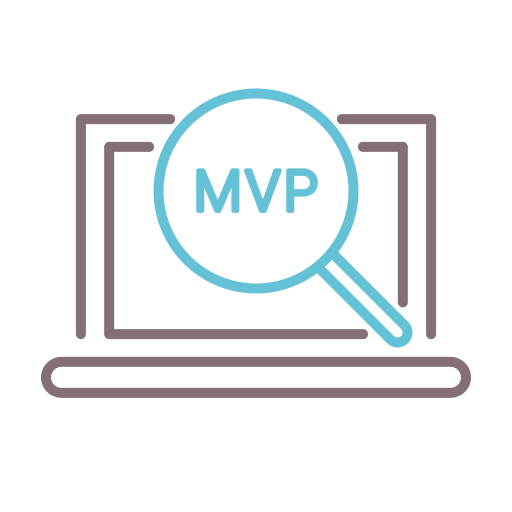 MMMMMMM
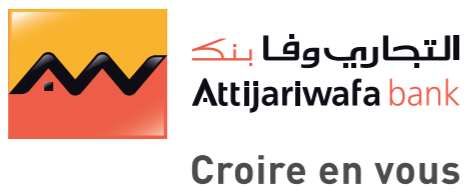 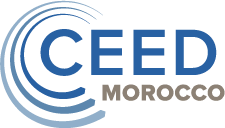 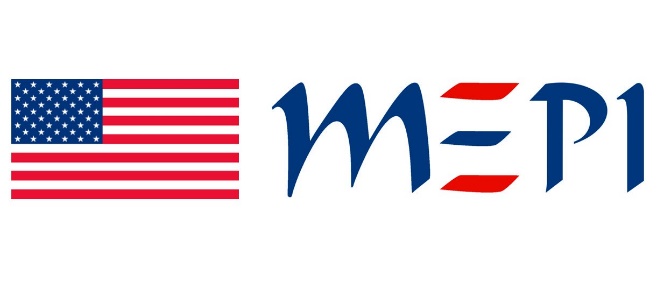 Méthodologie
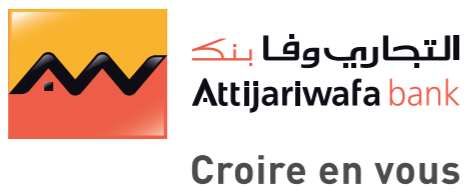 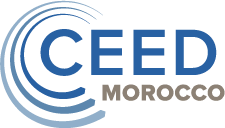 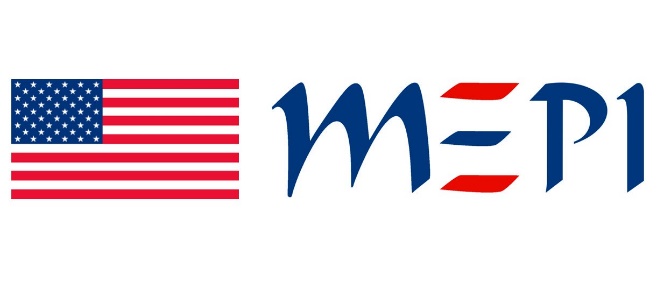 Session 1:
Vision & Plan d’action
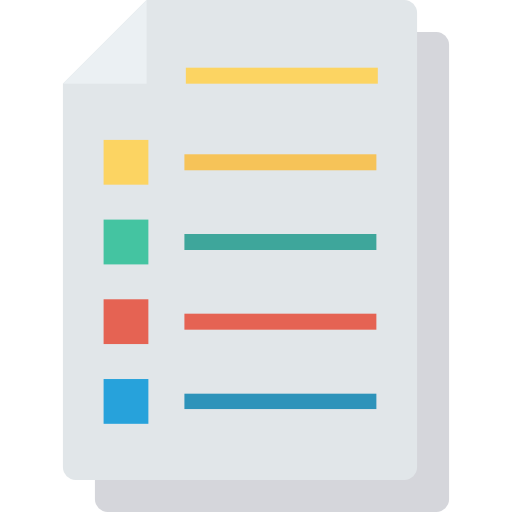 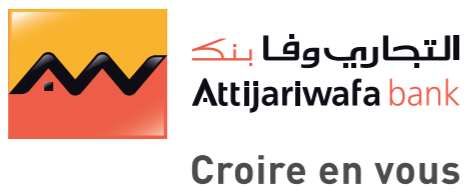 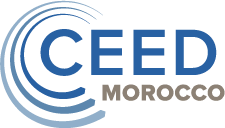 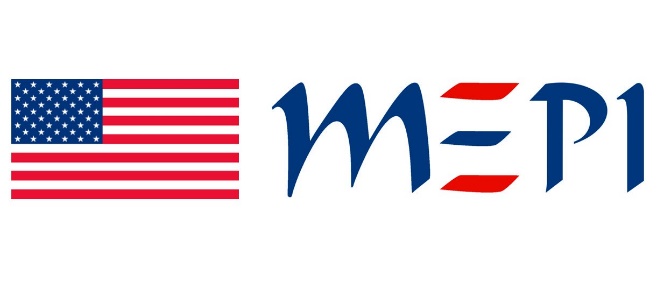 Vision & Plan d’action
Partie engagé et ses responsabilités : Attijariwafa bank
Objectif:
Partager la vision et besoin.

Définir le marché et utilisateurs cibles.

Identifier les canaux de distribution de la solution.
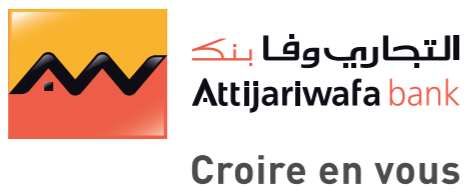 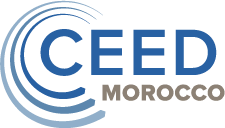 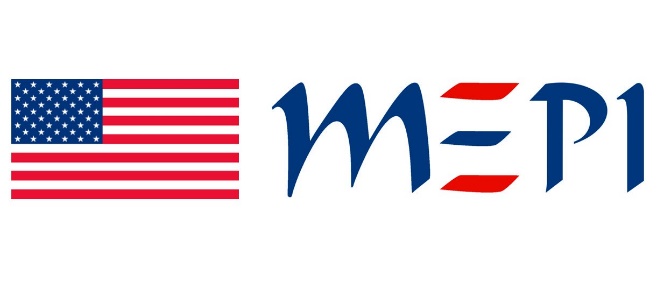 Vision & Plan d’action
Partie engagé et ses responsabilités : Fintech Catalyst Startup 
Objectif:
Présenter les fonctionnalités existantes.

2.   Partager la vision pour répondre au besoin.
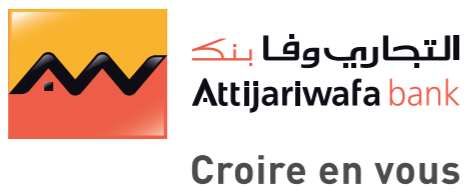 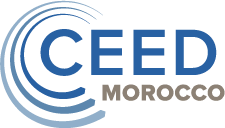 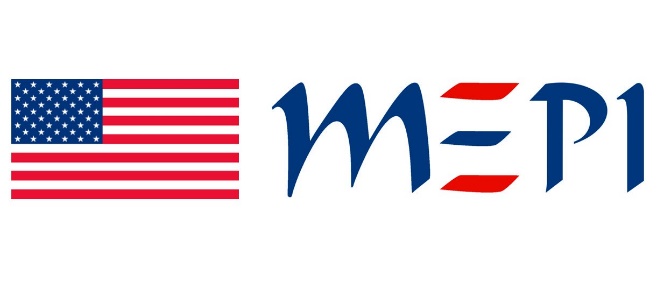 Vision & Plan d’action
Partie engagé et ses responsabilités : CEED Morocco
Facilitateur: 
Modérer l’échange entre la startup et AWB.
Organiser les idées sur le whiteboard collaboratif miro.com.
Rédiger le compte rendu de la session.
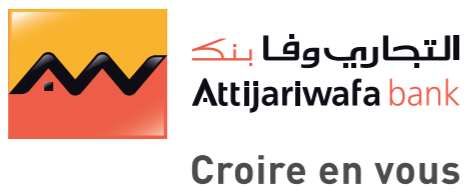 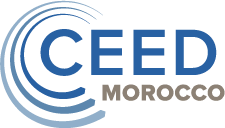 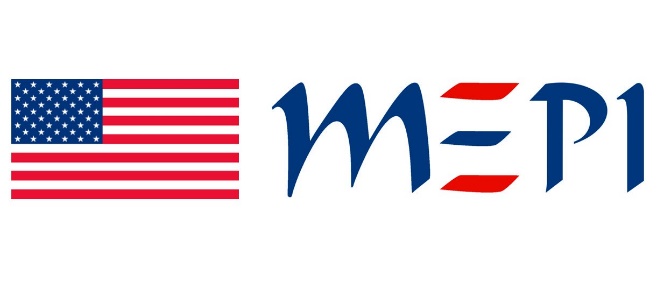 Vision & Plan d’action
Modérer l’échange entre la startup et AWB.

Assister AWB dans l’expression de ses besoins.
Organiser la discussion en milestones.
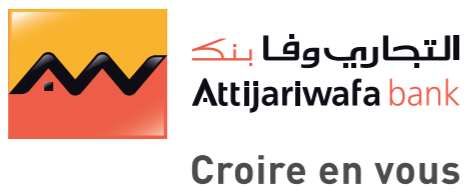 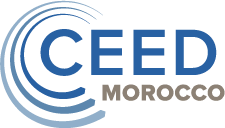 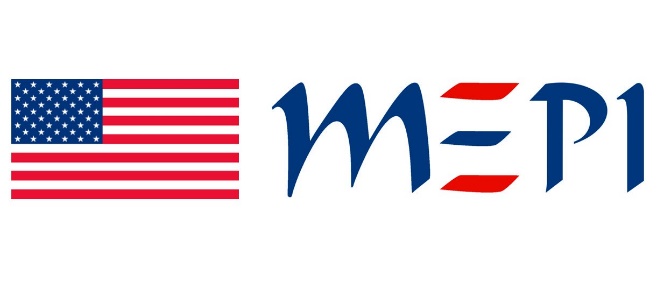 Vision & Plan d’action
Organiser les idées sur le whiteboard collaboratif miro.com

Tous les participants ajoutent à tour de rôle les besoins par ordre de priorité.
Vote des besoins les plus urgents.
Proposition des solutions.
Vote des solutions et definition de la roadmap.
Aperçu de la plateforme collaborative
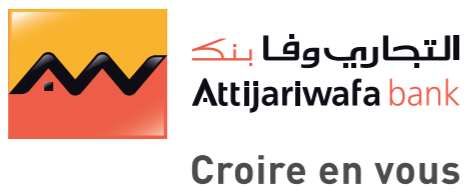 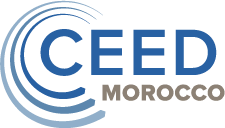 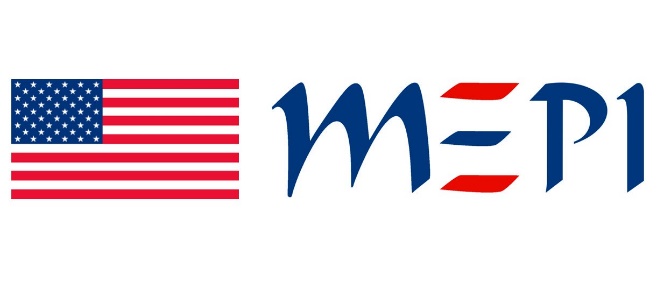 Vision & Plan d’action
Compte rendu de la session

Rédaction du compte rendu de la session.
Rédaction du cahier de charges du MVP.
Envoi de ces éléments ainsi que le PDF du whiteboard à tous les participants.
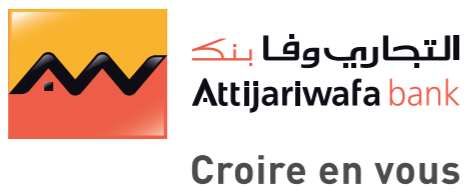 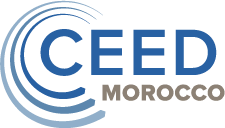 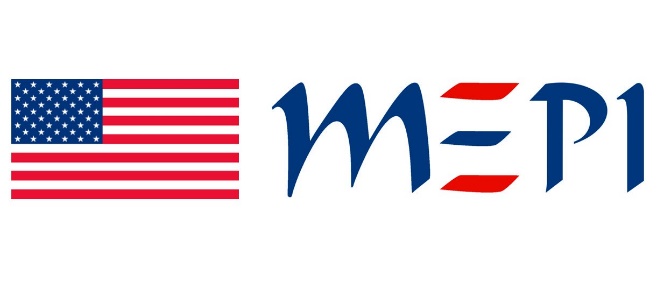 Vision & Plan d’action
Livrables

Cahier de charges du POC.

Roadmap de conception.
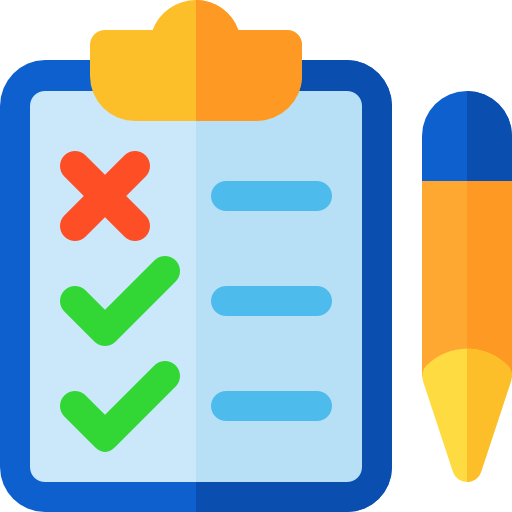 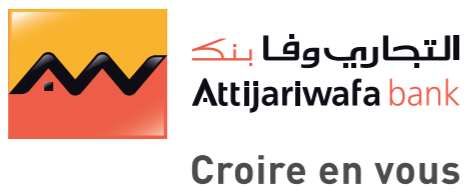 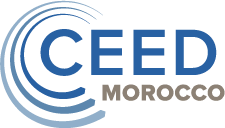 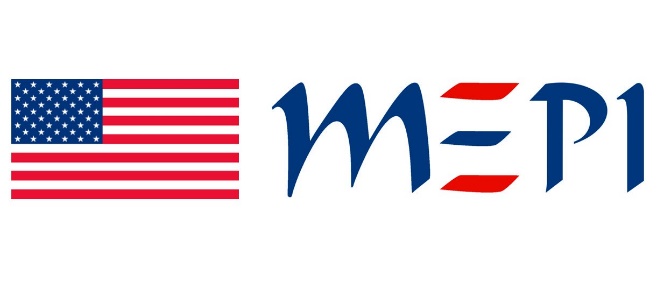 Session 2:
Design & Maquettage
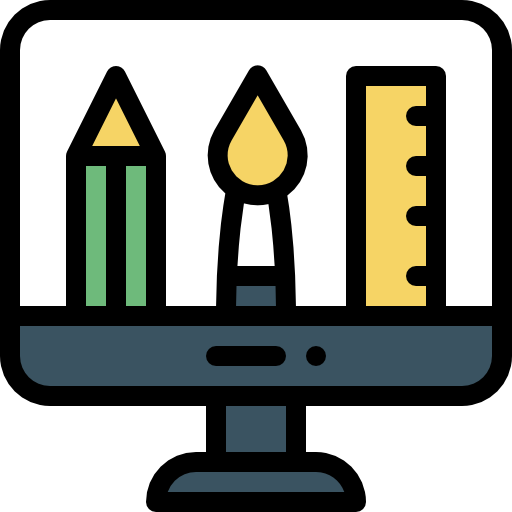 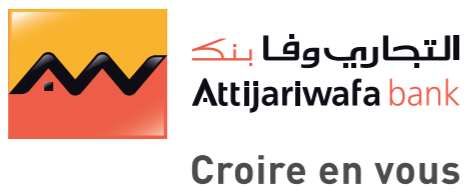 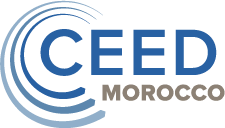 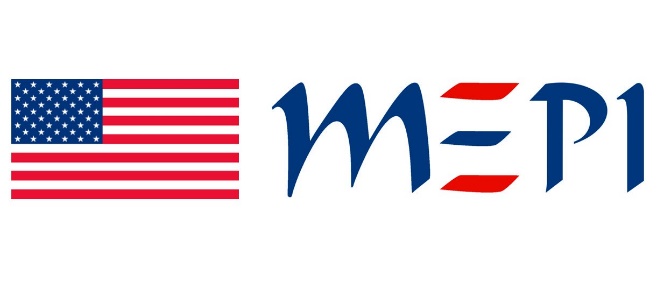 Design & maquettage
Partie engagé et ses responsabilités : Attijariwafa bank

Objectif:
Spécifier l’expérience utilisateur souhaitée.

Identifier les différentes étapes de l’UX.
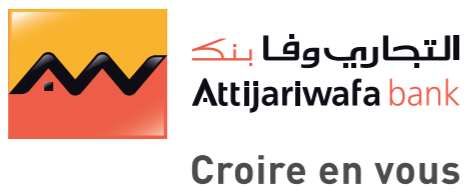 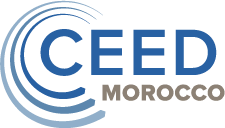 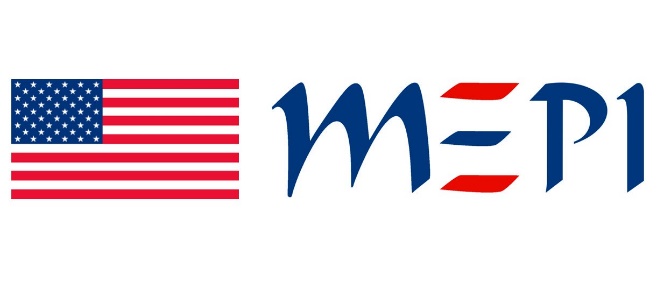 Design & maquettage
Partie engagé et ses responsabilités : Fintech Catalyst Startup 
Objectif:

Proposer une première maquette du prototype de la solution.
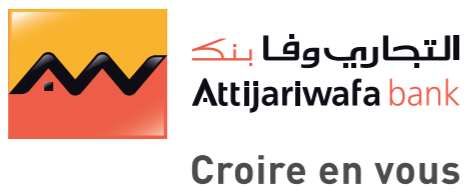 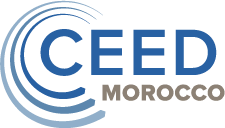 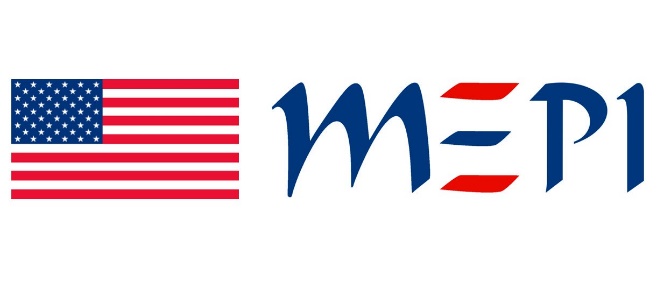 Design & maquettage
Partie engagé et ses responsabilités : CEED Morocco
Facilitateur & designer
Modérer l’échange entre la startup et AWB.
Conceptualiser l’experience client sur miro.com. 
Designer le mock up du MVP.
Générer le prototype du MVP sur invisionapp.com
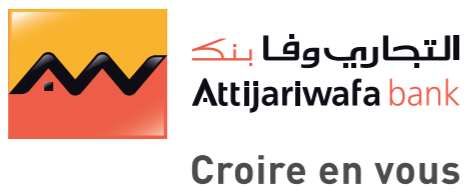 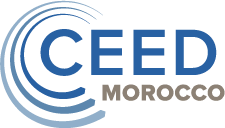 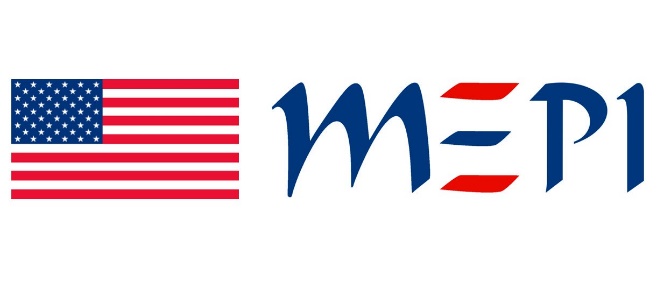 Design & maquettage
Modérer l’échange entre la startup et AWB.

Definition de l’experience utilisateur optimale.
Design des mock-ups du prototype de la solution.
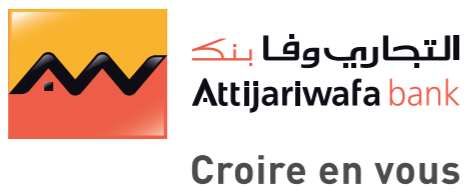 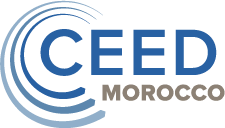 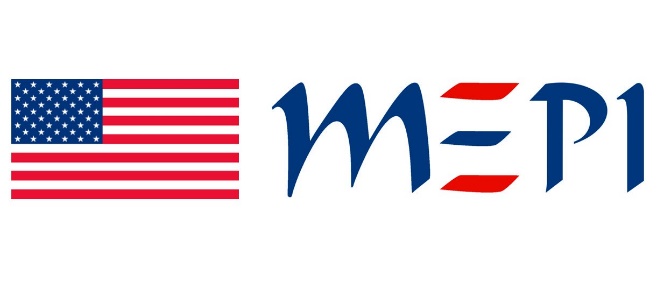 Design & maquettage
Conceptualiser l’experience client 

Design de l’experience utilisateur sur miro.com
Definition des points de contact de chaque étape de l’experience.
Brainstorm pour optimiser l’experience utilisateur.
Vote des solutions.
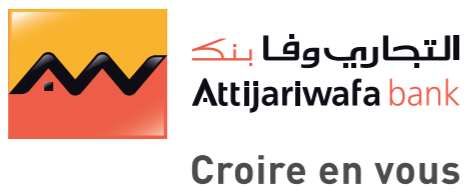 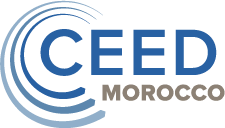 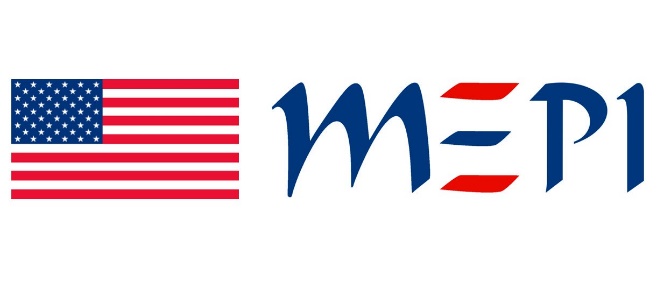 Design & maquettage
Designer le mock up du MVP

Definition des différentes interfaces auxquelles fera face l’utilisateur lors de son expérience.
Vote pour chaque écran des fonctionnalités prioritaires.
Design du mock-up.
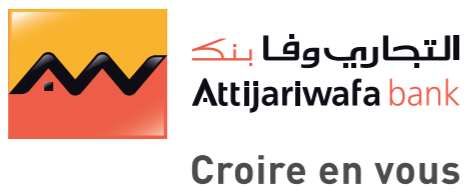 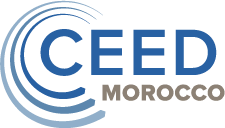 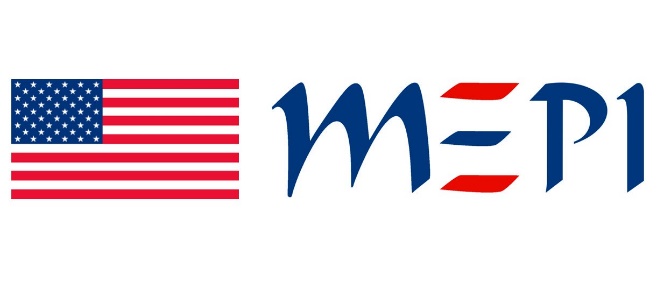 Design & maquettage
Prototype du MVP

Générer le prototype du MVP sur invisionapp.com.
Tester l’experience et enumeration des critiques.
Designer le mock up du MVP.
Arrêter le mock up qui sera de base pour le MVP.
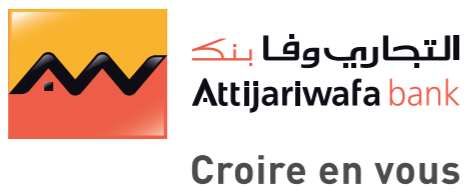 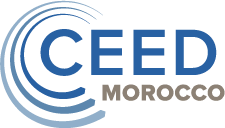 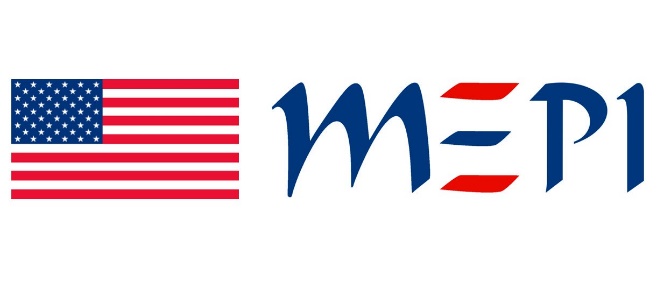 Design & maquettage
Compte rendu de la session

Rédaction du compte rendu de la session.
Generation du prototype.
Envoi de ces éléments ainsi que le PDF du whiteboard à tous les participants.
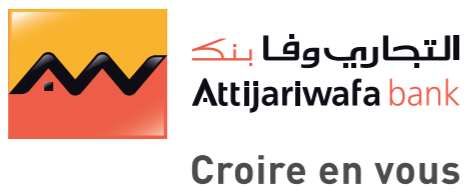 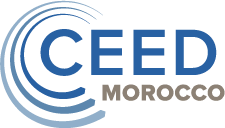 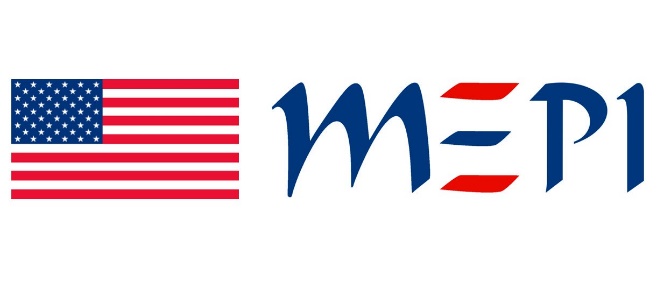 Design & Maquettage
Livrables

Maquette interactive du POC qui retranscrit l’expérience utilisateur définie par AWB et la startup.
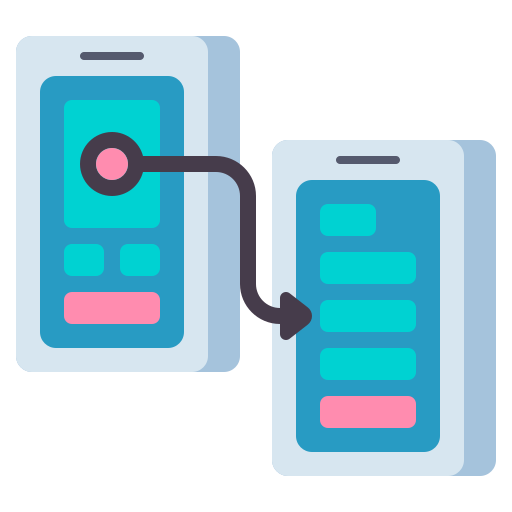 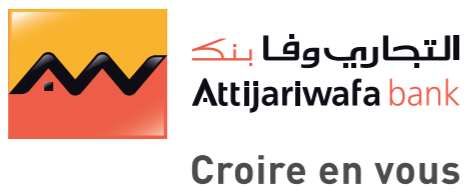 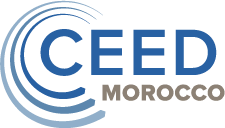 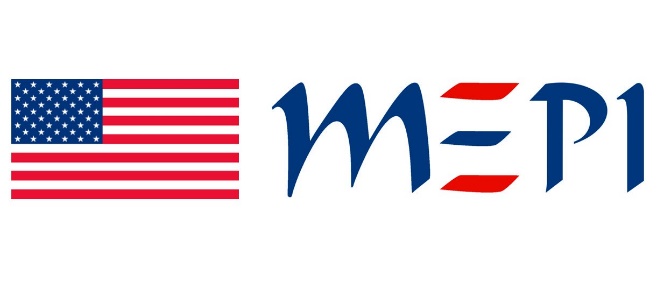 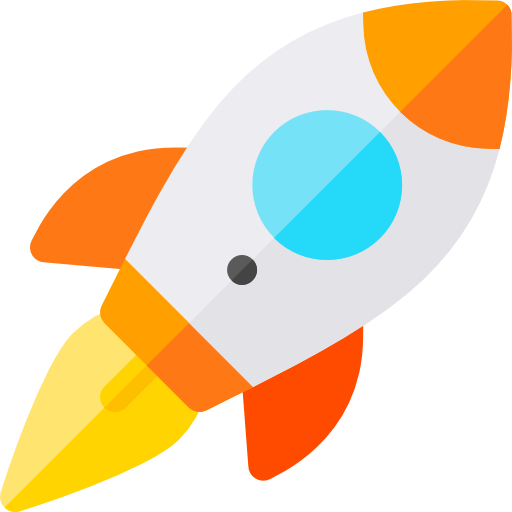 Merci pour votre attention